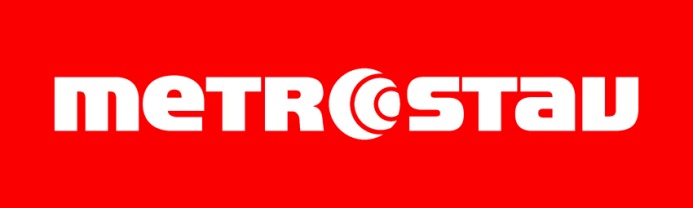 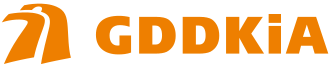 „Przebudowa drogi ekspresowej S8 odcinek węzeł Powązkowska – węzeł Marki (ul. Piłsudskiego). 

Etap II : węzeł Powązkowska – węzeł Modlińska”
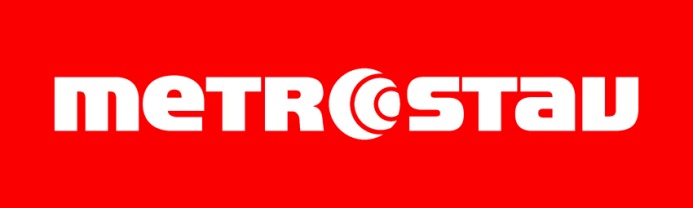 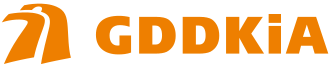 Zamknięcia łącznic
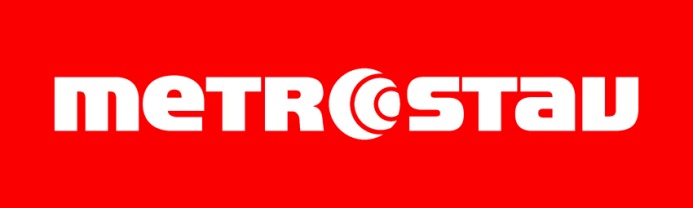 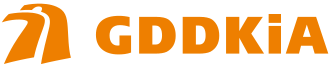 Wjazd z ul. Modlińskiej na most Grota-Roweckiego (łącznica w relacji północ–zachód)
Wjazd z ul. Jagiellońskiej na most Grota-Roweckiego (łącznica w relacji południe–zachód)
Zjazd z mostu Grota-Roweckiego na Wisłostradę w kierunku Gdańska 
      (łącznica w relacji wschód-północ)
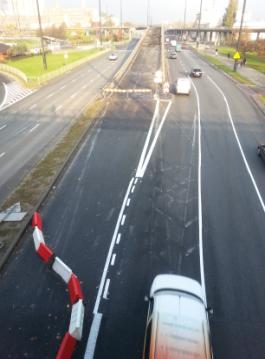 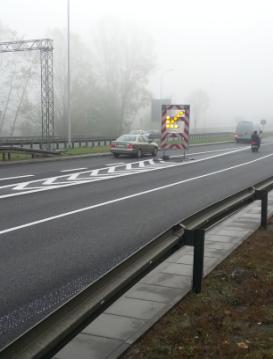 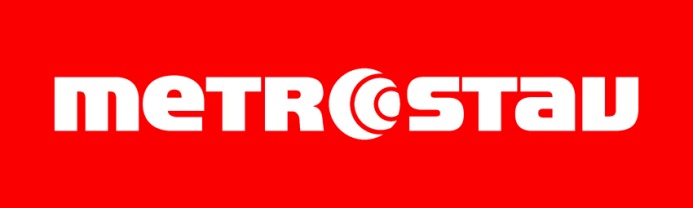 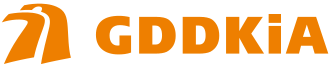 Prace rozbiórkowe
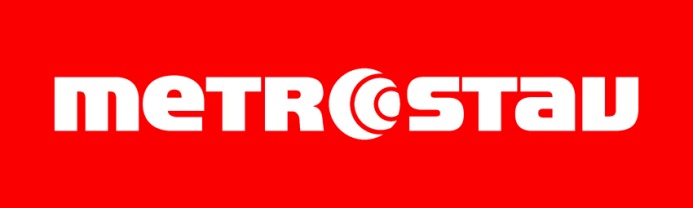 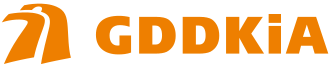 Zakończono proces rozbiórki północnej łącznicy przy węźle Wisłostrada w kierunku Gdańska.
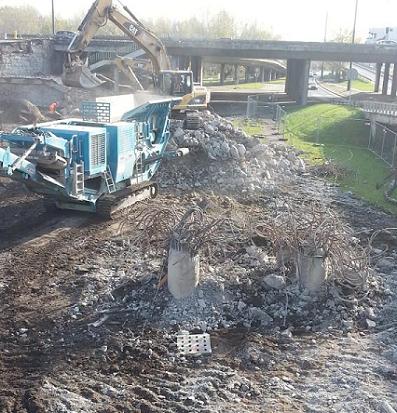 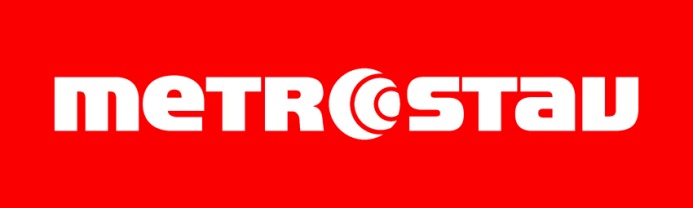 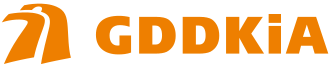 Usunięty został asfalt z łącznicy południe-zachód przy węźle Modlińska (wjazd z ul. Jagiellońskiej). 
Trwa proces rozbiórki łącznicy północ-zachód przy węźle Modlińska (wjazd z ul. Modlińskiej).
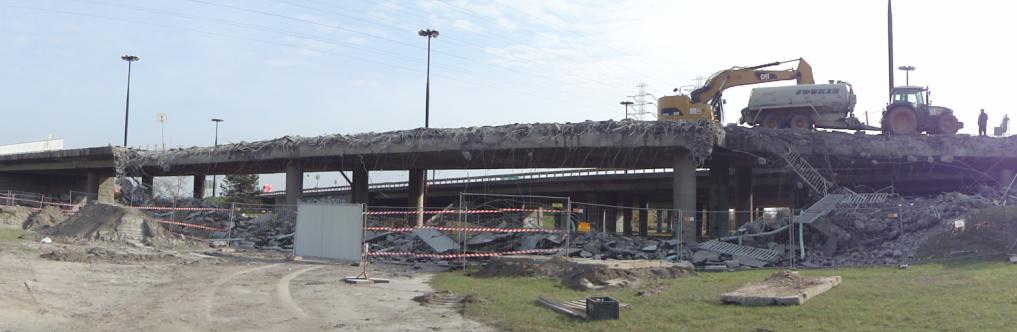 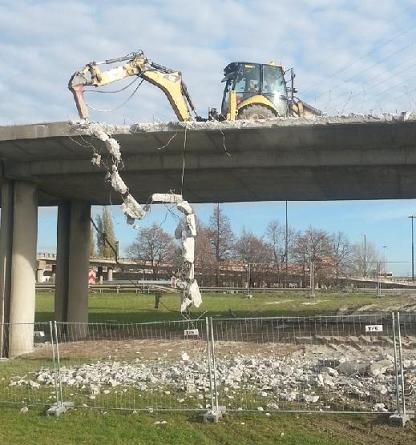 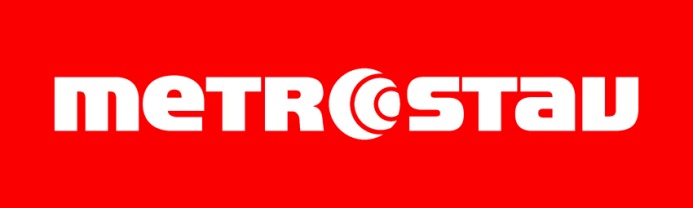 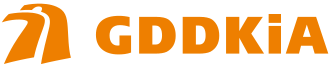 Zrealizowano w całości planowaną rozbiórkę kładki dla pieszych nad Trasą AK łączącą osiedla Potok i Ruda
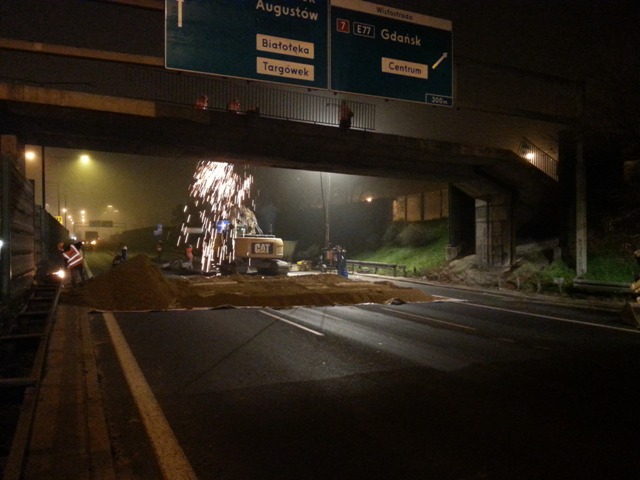 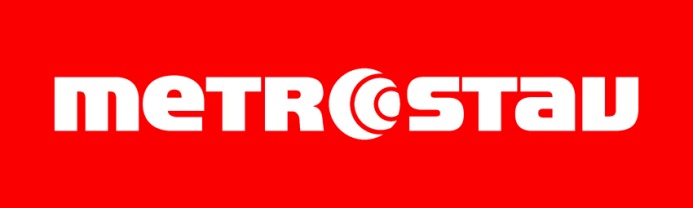 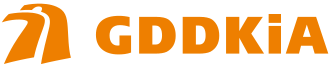 Budowa przewiązek
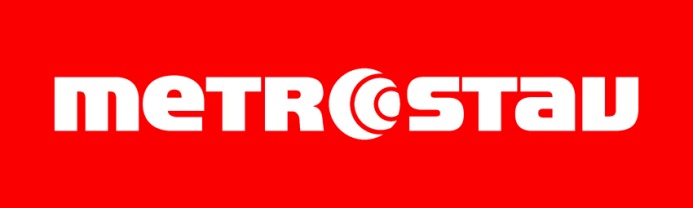 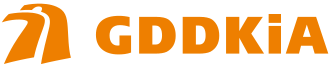 Wykonano przewiązkę pomiędzy jezdniami na odcinku trasy AK pomiędzy ulicami Gwiaździstą a Mickiewicza
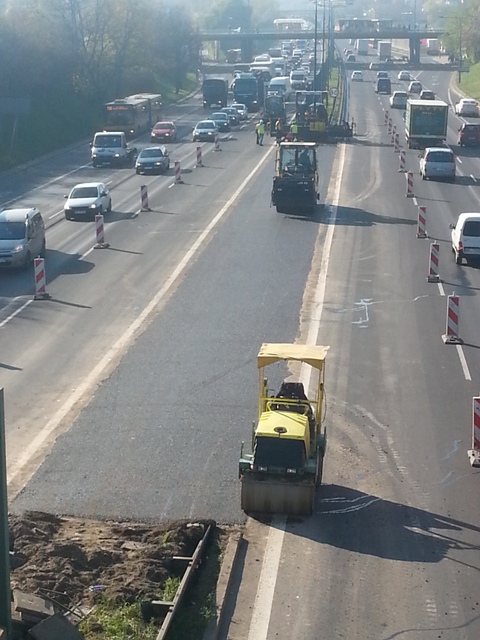 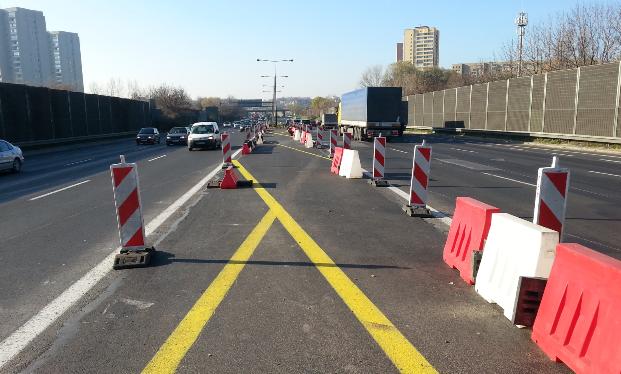 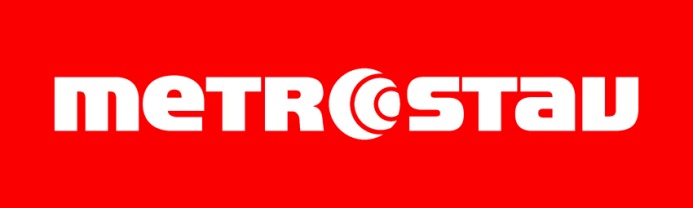 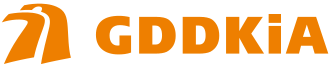 Zakończenie budowy przewiązki w pasie środkowym Trasy AK na odcinku 100 m na wysokości węzła Wisłostrada. 

Rozpoczęcie budowy przewiązki w pasie środkowym Trasy AK na odcinku 100 m za węzłem Modlińska w kierunku Marek. 

Realizacja budowy przewiązki w pasie środkowym Wisłostrady na odcinku 100 m na wysokości Trasy AK.
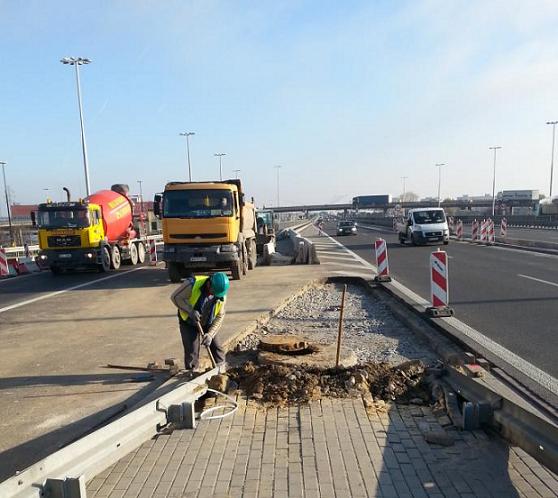 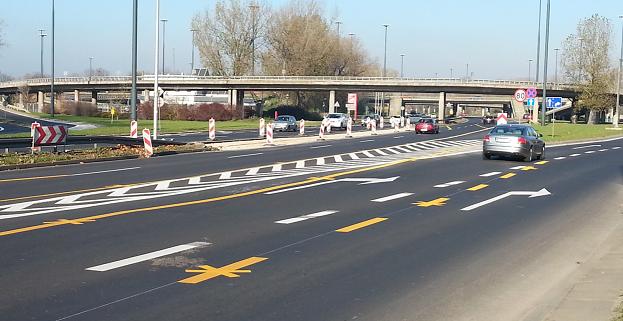 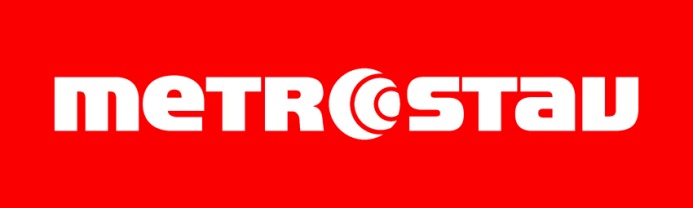 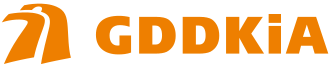 Most im. gen. Stefana Grota-Roweckiego
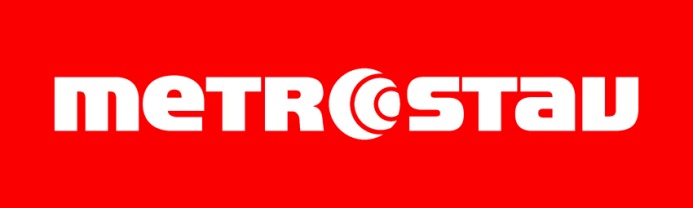 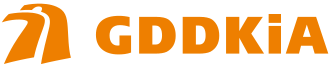 Największy obiekt inżynierski w całym kontrakcie.
Łączna długość obiektu: 645 m.
Przebudowa polegająca na poszerzeniu obu nitek o jeden pas ruchu.
Docelowo 2 pasy ruchu dla tranzytu i 3 pasy dla ruchu lokalnego w każdym kierunku oraz budowa chodnika i ścieżki rowerowej.
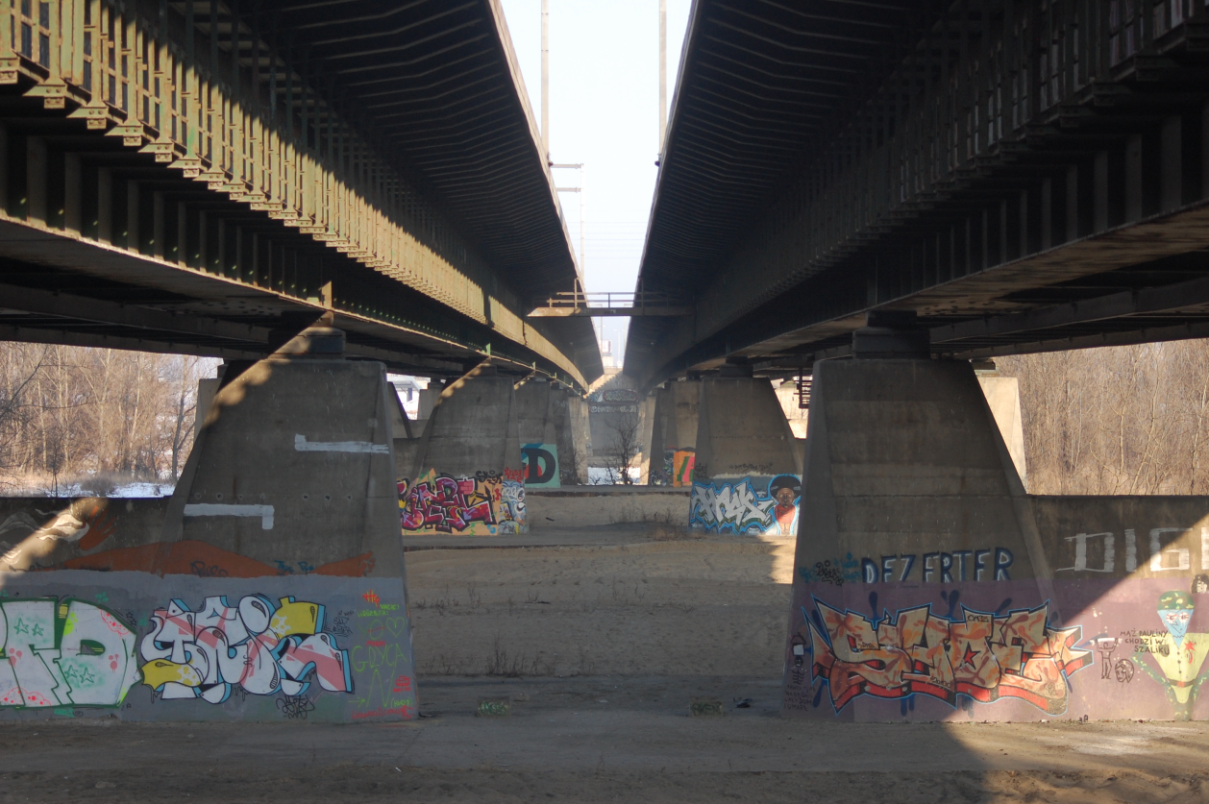 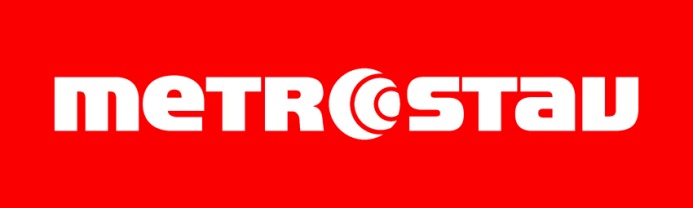 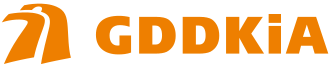 Inwestor: Generalna Dyrekcja Dróg Krajowych i Autostrad

Inżynier Kontraktu: Zakłady Budownictwa Mostowego Inwestor Zastępczy S.A.

Nadzór Naukowy i konsultacje naukowe:
prof. dr hab. inż. Tomasz Siwowski (Politechnika Rzeszowska)
prof. dr hab. inż. Marek Łagoda (Instytut Badawczy Dróg i Mostów)
prof. dr hab. inż. Wojciech Radomski (Politechnika Warszawska)
prof. dr hab. inż. Henryk Zobel (Politechnika Warszawska)
prof. dr hab. inż. Krzysztof Wilde (Politechnika Gdańska)
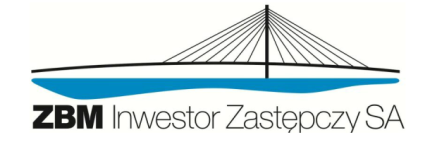 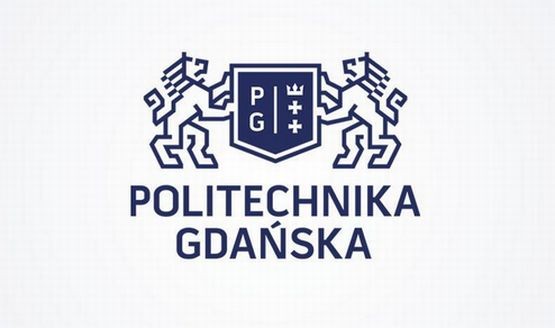 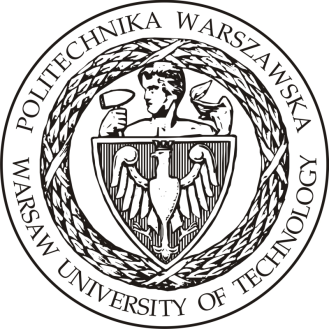 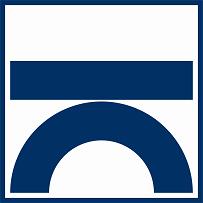 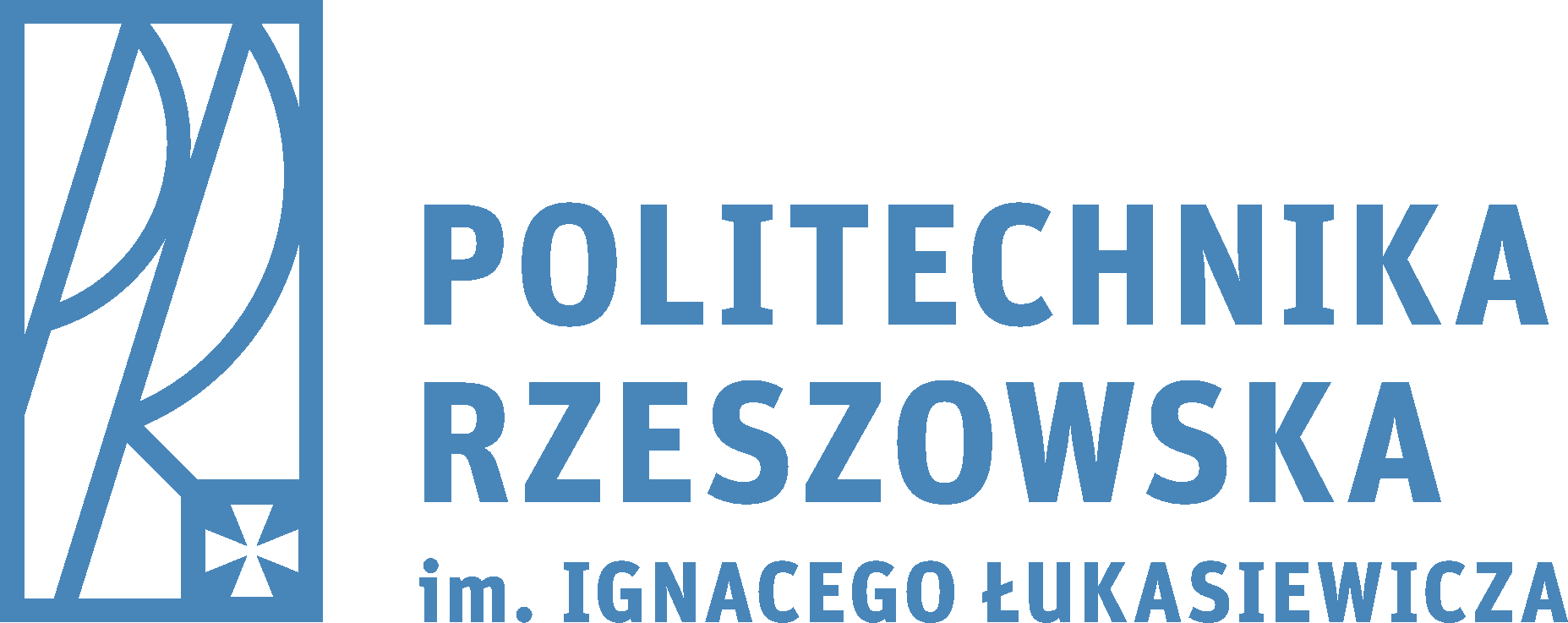 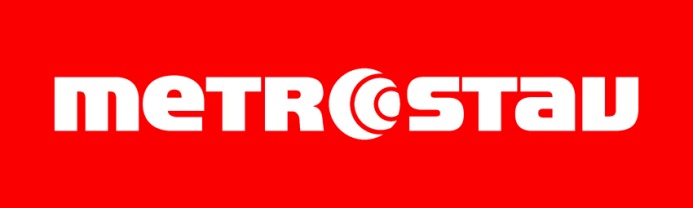 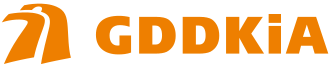 Obcięcie fragmentów wsporników istniejącej konstrukcji
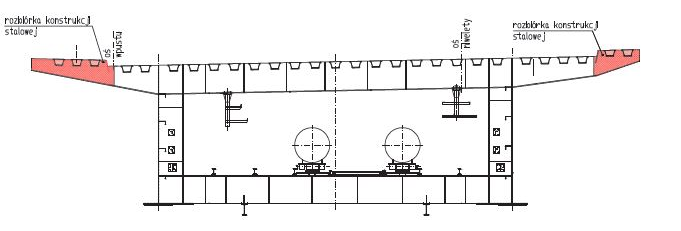 Zamocowanie nowej konstrukcji
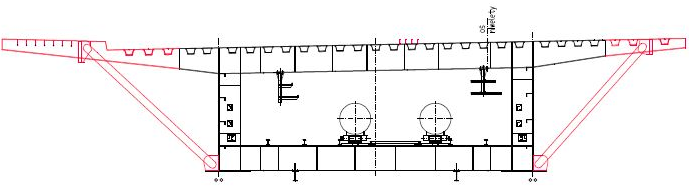 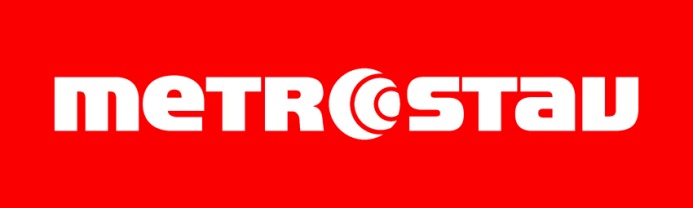 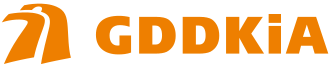 Most Grota-Roweckiego
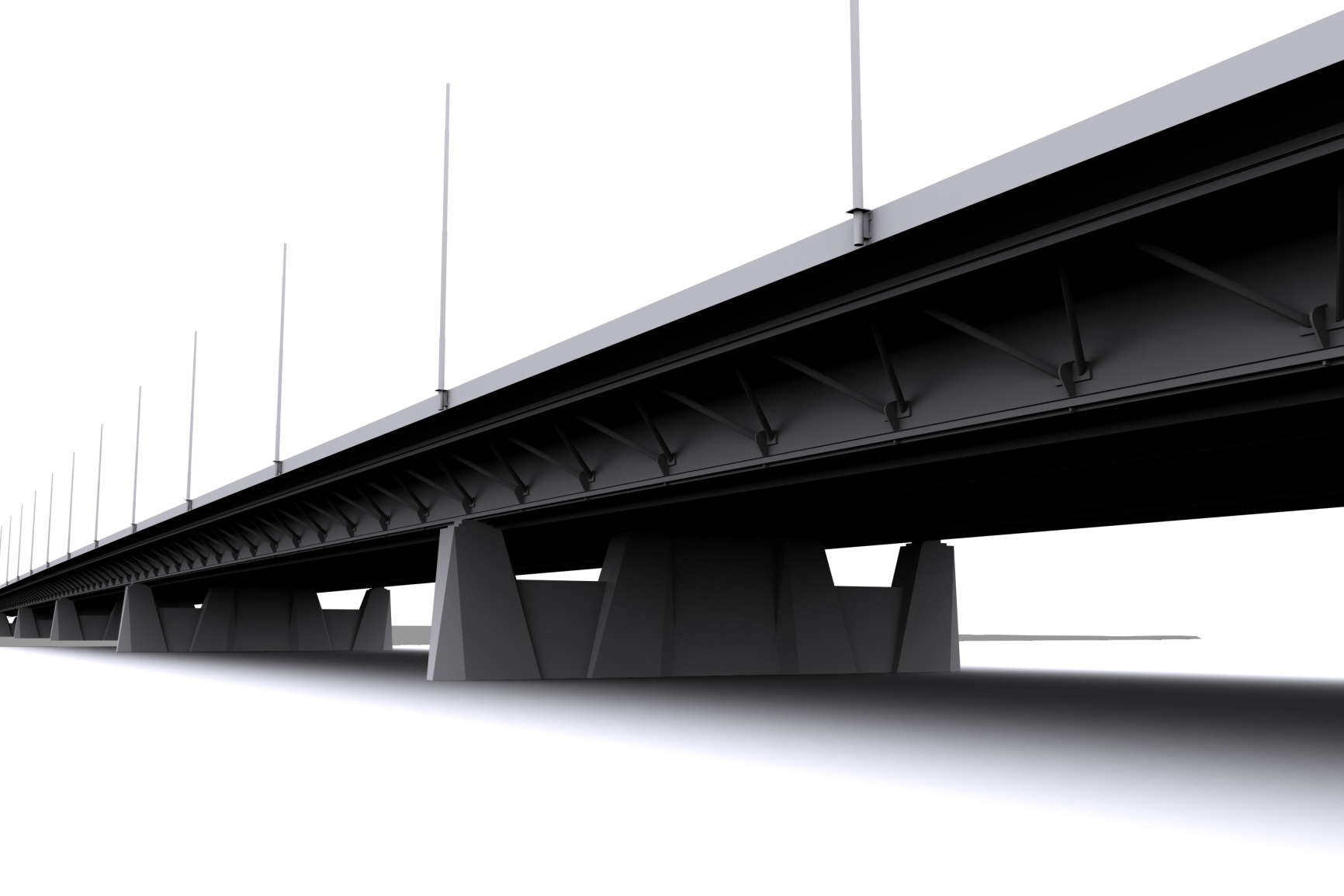